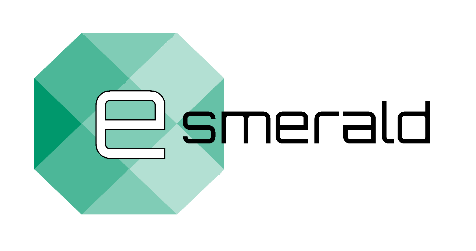 “Wzmocnienie odporności MŚP po lockdownie”
SZCZEGÓLNE ROZWIĄZANIA W ZAKRESIE ZAWIESZENIA OBOWIĄZKÓW SOCJALNYCH PRACODAWCÓW 
  Autor: Uniwersytet Ekonomiczny w Krakowie
Dr Małgorzata Mędrala
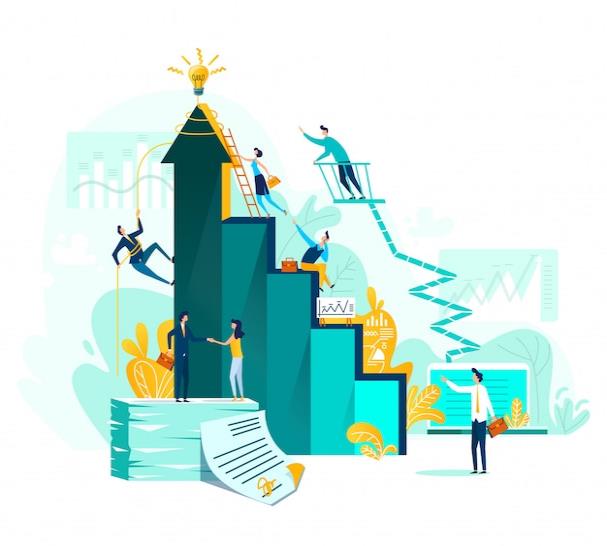 CELE SZKOLENIA:
Po zakończeniu niniejszego szkolenia:
Cel 1: poznasz główne rozwiązania w zakresie ograniczenia obowiązków socjalnych pracodawców w okresie kryzysu ekonomicznego;
Cel 2: będziesz potrafił stosować regulacje antykryzysowe w celu ograniczenia obowiązków socjalnych pracodawców,
Cel 3: będziesz umiał korzystać z prawnych i ekonomicznych instrumentów w celu ograniczenia obowiązków socjalnych pracodawców w miejscu pracy;
Agenda
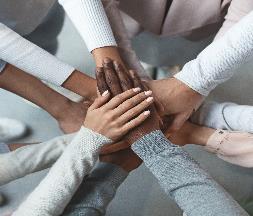 UNIT 1: MOŻLIWOŚCI W ZAKRESIE ZAWIESZENIA 
OBOWIĄZKÓW SOCJALNYCH PRACODAWCÓW

I. Prawne i ekonomiczne rozwiązania – tarcze antykryzysowe;

II. Ograniczenie obowiązków socjalnych pracodawców dzięki pracy zdalnej;

III.  Porozumienia zbiorowe w sprawie ograniczenia obowiązków socjalnych pracodawców;

IV.  Zawieszenie niektórych obowiązków socjalnych związanych z zakładowym funduszem świadczeń socjalnych ;

V. Pozostałe rozwiązania mające na celu ograniczenie obowiązków socjalnych pracodawców (równoważne systemy czasu pracy, równoważne okresy odpoczynków, redukcja zatrudnienia);

VI.  Test sprawdzający wiedzę.
UNIT 1: ZAWIESZENIE NIEKTÓRYCH OBOWIĄZKÓW SOCJALNYCH PRACODAWCÓW
SEKCJA 1.1.: Prawne i ekonomiczne rozwiązania – tarcze antykryzysowe
Główny cel pomocy państwowej		ochrona miejsc pracy i bezpieczeństwo socjalne 					pracowników
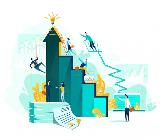 Najczęściej stosowane rozwiązania:
-    Zwolnienie ze składek na ubezpieczenia społeczne, 
Dofinansowywanie wynagrodzeń i składek na ubezpieczenia społeczne w trakcie obniżonego wymiaru czasu pracy; 
Programy pomocowe w ramach tarcz antykryzysowych; 
-    Ograniczenie lub dofinansowanie zobowiązań socjalnych pracodawców. 
Źródło: Esmerald. IO2 Summary, 2022 (by CUE); OECD SME and Entrepreneurship Outlook 2021; European Commission. 2021. SME Annual Report - 2020/2021. [online] Dostęp: https://ec.europa.eu/docsroom/documents/46062.
UNIT 1: ZAWIESZENIE NIEKTÓRYCH OBOWIĄZKÓW SOCJALNYCH PRACODAWCÓW
SEKCJA 1.2.: Ograniczanie obowiązków socjalnych pracodawców poprzez pracę zdalną

Źródła:  Aspekty pracy zdalnej z perspektywy pracownika, pracodawcy i gospodarki, PARP, stan na 15 grudnia 2021 r.; Raport o stanie sektora małych i średnich przedsiębiorstw w Polsce, PARP, Warszawa 2020; Eurofound (2020b), Living, working and COVID-19, COVID-19 series, Publications Office of the European Union, Luxembourg.
UNIT 1: ZAWIESZENIE NIEKTÓRYCH OBOWIĄZKÓW SOCJALNYCH PRACODAWCÓW
SEKCJA 1.3.: Porozumienia zbiorowe w sprawie ograniczenia obowiązków socjalnych pracodawców
Główne przykłady:
UNIT 1: ZAWIESZENIE NIEKTÓRYCH OBOWIĄZKÓW SOCJALNYCH PRACODAWCÓW

SEKCJA 1.3.: Porozumienia zbiorowe w sprawie warunków pracy podczas obniżonego wymiaru czasu pracy lub przestoju
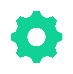 rola przedstawicieli pracowników;

	różnice pomiędzy przestojem a obniżonym wymiarem czasu pracy;

	treść porozumień;

	 wynagrodzenia pracownika i pomoc państwowa podczas 
	obowiązywania porozumienia;
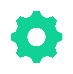 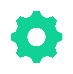 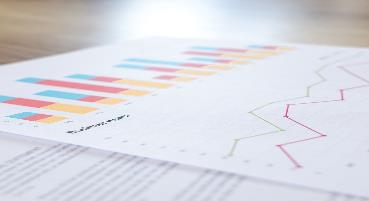 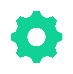 UNIT 1: ZAWIESZENIE NIEKTÓRYCH OBOWIĄZKÓW SOCJALNYCH PRACODAWCÓW
SEKCJA 1.3.: Porozumienia zbiorowe w sprawie ograniczenia obowiązków socjalnych pracodawców

DANE STATYSTYCZNE
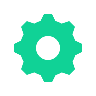 redukcja czasu pracy (lub praca zdalna) – odpowiednio: 77 % (90 % ) badanych przedsiębiorstw;

Korzystanie z dofinansowania wynagrodzeń lub składek na ubezpieczenia społeczne - 79% badanych przedsiębiorstw;

Źródło: IO2, Summary report on the impact of COVID-19 on SMEs and their resilience,  Executive summary of findings, 2022 i cytowana tam literatura.
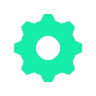 UNIT 1: ZAWIESZENIE NIEKTÓRYCH OBOWIĄZKÓW SOCJALNYCH PRACODAWCÓW
SEKCJA 1.4.: Zawieszenie niektórych obowiązków związanych z zakładowym funduszem świadczeń socjalnych
Zawieszenie obowiązków związanych z tworzeniem lub funkcjonowaniem zakładowego funduszu świadczeń socjalnych:

	zawieszenie obowiązków dokonywania odpisów na zakładowy fundusz świadczeń socjalnych;

	zawieszenie wypłaty świadczenia urlopowego;

	ograniczenia w dokonywaniu odpisów na zakładowy fundusz świadczeń socjalnych w trakcie 	pandemii COVID-19;

Źródło: IO2, Summary report on the impact of COVID-19 on SMEs and their resilience,  Executive summary of findings, 2022; przykład Polski;
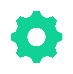 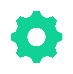 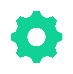 UNIT 1: ZAWIESZENIE NIEKTÓRYCH OBOWIĄZKÓW SOCJALNYCH PRACODAWCÓW
SEKCJA 1.5.1.: Pozostałe rozwiązania w zakresie zawieszenia obowiązków socjalnych pracodawców
zawieszenie porozumień zbiorowych;

	przymusowe zaległe urlopy – reguły ogólne, rozwiązania antykryzysowe (Chorwacja, Polska, 	Hiszpania);

	porozumienia indywidualne z pracownikami (Grecja);

	rozwiązania w sprawie wcześniejszego zakończenia umów o zakazie konkurencji (Polska);

	zawieszenie obowiązków w zakresie badań okresowych pracowników oraz ułatwienia związane z 	badaniami wstępnymi medycyny pracy (Polska, Hiszpania);
Źródło: IO2, Summary report on the impact of COVID-19 on SMEs and their resilience,  Executive summary of findings, 2022;
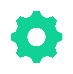 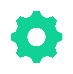 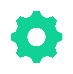 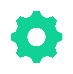 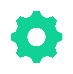 UNIT 1: ZAWIESZENIE NIEKTÓRYCH OBOWIĄZKÓW SOCJALNYCH PRACODAWCÓW
SEKCJA 1.5.2: Rozwiązania z zakresu elastycznego czasu pracy w tarczach antykryzysowych
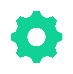 limity nieprzerwanego odpoczynku dobowego i tygodniowego;

	równoważne okresy odpoczynku;

	porozumienia zbiorowe o wprowadzeniu równoważnych systemów czasu pracy;

	porozumienia zbiorowe o wprowadzeniu mniej korzystnych warunków zatrudnienia (Grecja);

	możliwość pracy w trakcie kwarantanny i izolacji domowej;

Źródła: European Commission. 2021. SME Annual Report - 2020/2021. [online] Dostęp: <https://ec.europa.eu/docsroom/documents/46062> [Dostęp: 15.11.2021]; IO2, Summary report on the impact of COVID-19 on SMEs and their resilience,  Executive summary of findings, 2022.
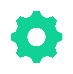 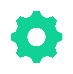 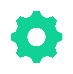 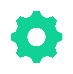 UNIT 1: ZAWIESZENIE NIEKTÓRYCH OBOWIĄZKÓW SOCJALNYCH PRACODAWCÓW
Sekcja 1.5.3: Rozwiązania w zakresie redukcji etatów
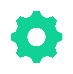 zwolnienia grupowe;

zwolnienia indywidualne;

przyczyny ekonomiczne,

świadczenia socjalne w przypadku redukcji etatów w trakcie kryzysu.

Przykłady: Hiszpania, Chorwacja, Polska, Grecja.

Źródło: IO2, Summary report on the impact of COVID-19 on SMEs and their resilience,  Executive summary of findings, 2022.
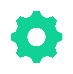 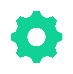 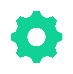 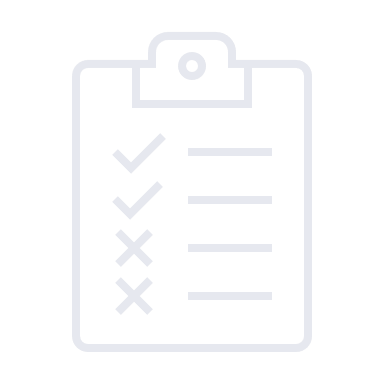 1. Czy porozumienia zbiorowe zyskały na popularności w trakcie pandemii w Europie:
 
a.- tak, w większości państw,
b.- nie, sytuacja nie uległa zmianie,
c.- tylko w Polsce.
 
2. W trakcie epidemii pracodawca w większości krajów europejskich może udzielić pracowników urlopu:
 
a.- bez zgody pracownika i z pominięciem planu urlopów;
b.- tylko za zgodą pracownika,
c.- tylko w pilnych sytuacjach.
 
3. Obniżenie wymiaru czasu pracy jest możliwe:
 
a.- na podstawie porozumień zbiorowych,
b.- na polecenie pracodawcy,
c.- nie jest możliwe bez zgody pracownika.
Assessment test (1)
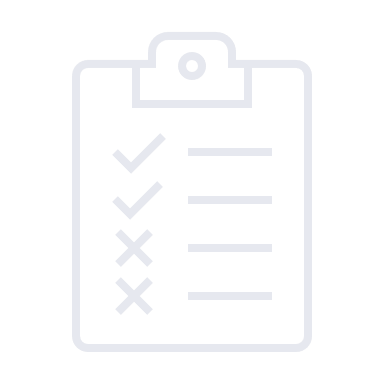 4. Obowiązek tworzenia i funkcjonowanai zakładowego funduszu świadczeń socjlanych może zostać zawieszony:
 
a.- w trudnej dla pracodawcy sytuacji ekonomicznej,
b.- dla wszystkich pracodawców,
c.- tylko na okres jednego roku.
 
5.  Indywidualne warunki płacowe dla pracownika mogą zostać zmienione w sytuacji kryzysu ekonomicznego: 
 
a.- w niektórych sytuacjach bez zgody pracownika,
b.- zawsze bez zgody pracownika,
c.- nigdy bez zgody pracownika.
Assessment test (2)
Źródła:

Aspekty pracy zdalnej z perspektywy pracownika, pracodawcy i gospodarki, PARP, stan na 15 grudnia 2021 r.
Banca IFIS. 2021. Lo smart working conquista anche le PMI, con il lockdown è crescita record. [online] Available at: <https://www.bancaifis.it/app/uploads/2021/02/Bancaifis_Focus_01_2021-1.pdf>[Dostęp: 18.10.2021].
 
Coronavirus (COVID-19): SME Policy Responses, OECD, zaktualizowany 15 lipiec 2020.
 Economist, 2021. Poland. Government and institution measures in response to COVID-19, KPMG Report, https://home.kpmg/xx/en/home/insights/2020/04/poland-government-and-institution-measures-in-response-to-covid.html[Dostęp: 1.10.2022].
European Commission. 2021. SME Annual Report - 2020/2021. [online] Dostęp: <https://ec.europa.eu/docsroom/documents/46062> [Dostęp: 15.11.2021].
Źródła:

ISTAT. 2020. Le imprese nell’emergenza sanitaria COVID-19 - Report 14 dicembre2020. [online] Available at: <https://www.istat.it/it/files/2020/12/REPORT-COVID-IMPRESE-DICEMBRE.pdf> [Dostęp: 14.11.2021].

OECD SME and Entrepreneurship Outlook 2021; https://www.oecd-ilibrary.org/sites/97a5bbfe-en/index.html?itemId=/content/publication/97a5bbfe-en [Dostęp: 2.10.2022].
 
Raport o stanie sektora małych i średnich przedsiębiorstw w Polsce, PARP, Warszawa 2020;

IO2, Summary report on the impact of COVID-19 on SMEs and their resilience,  Executive summary of findings, 2022; https://www.esmerald.eu/report.php;
Dziękujemy!